Prefixes: Explanation
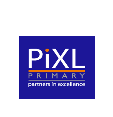 Prefixes are added to the start of a root word.
unplug       mistake       inappropriate
illegal       disapprove       irregular improper       indecisive
How do these prefixes change the meaning?
These are all negative prefixes.
un: not / reversal       dis: removal / not
mis: wrong/bad 
in, il, im, ir: not
Prefixes: Explanation
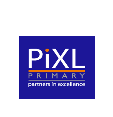 ‘un’, ‘dis’ and ‘mis’ all have negative meanings.  
‘in’ can mean not.  It may also be spelt ‘ir’, ‘il’ & ‘im’.
incorrect      illegal      improper      irregular
il: before an ‘l’         im: before an ‘m’ or ‘p’ 
ir: before an ‘r’        in: before anything else
‘in’, ‘ir’, ‘il’ or ‘im’?
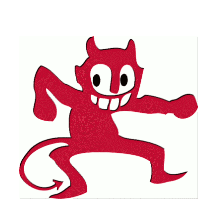 Remember imp!
__possible      __logical

__rational      __active
Prefixes: Practice
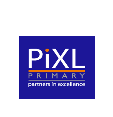 Add the correct prefix to each root word
Match
Challenge 1
Challenge 2
il

ir

un

im

in
regular

legal

complete

perfect

happy
__ read

__ helpful

__ natural

__ appear

__ logical
__ literate __ possible

__ competent

__ rational

__ tolerant
Prefixes: Further examples
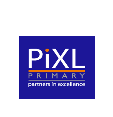 Note
auto
dis
pre
sub
autograph
autobiography
autopilot
disappear
disable
dislike
disbelief
dissatisfaction
disadvantage
submarine
substandard
suburban
subdivision
subcontract
preview
premature
preoccupy
prehistoric
preface
prefix
preheat
prejudge
These letters do not always act as a prefix at the start of a word

E.g. under, distant

Some prefixes have more than one meaning 

E.g. ‘in’ can mean not / without (intolerant) or into / towards (incoming).
mis
misfortune
misunderstand
mislead
misplace
misconduct
mismatch
misread
in / im / il / ir
un
illiterate
incorrect
immodest
illegal
immortal
impossible
irregular
illogical
inactive
irrational
intolerant
undo
unfold
unafraid
unnatural
uncertain
unbolt
unaware
unable
unhelpful
unhappy
re
retry
replace
recall
redo
restock
repay
renew
reassure
anti
antisocial
anticlockwise
antibiotic
antidote
antiseptic